Removing Image Artifacts Due to Dirty Camera Lenses and Thin Occluders
Jinwei Gu 1,  Ravi Ramamoorthi 2,
Peter Belhumeur 1,  Shree Nayar 1
1 Columbia University
2 University of California at Berkeley
December 18, 2009
Two Common Artifacts in Photography
Dirty camera lens / filter (e.g., dust, dirt, fingerprints)
Hazy, murky appearance, affecting a large portion of the image
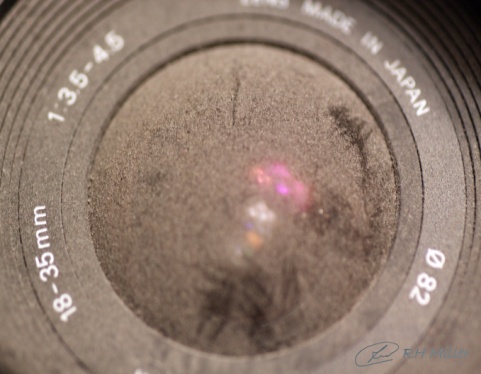 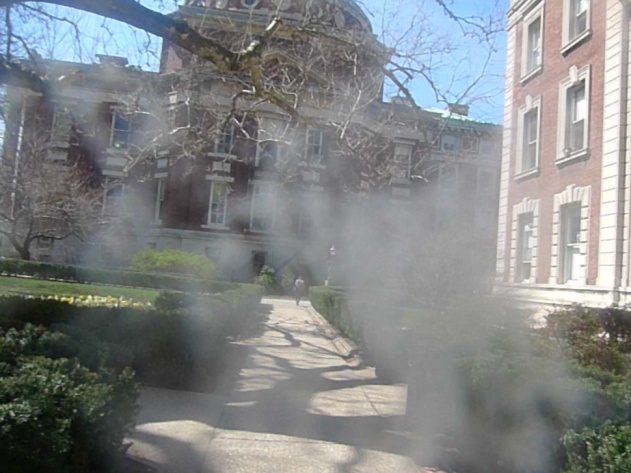 A layer of thin occluders (e.g., fences, tree branches)
Blurry, partial occlusion patterns
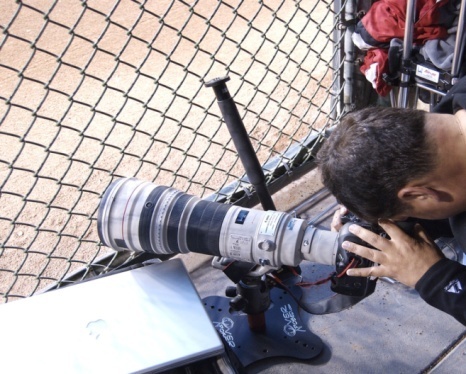 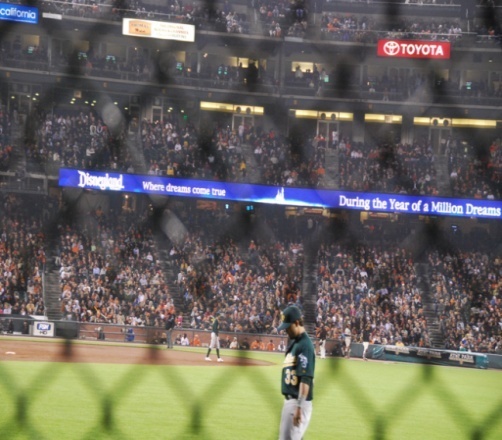 Can We Just Clean the Lens?
Not always applicable. For example:  
Existing images and videos
Automated imaging systems
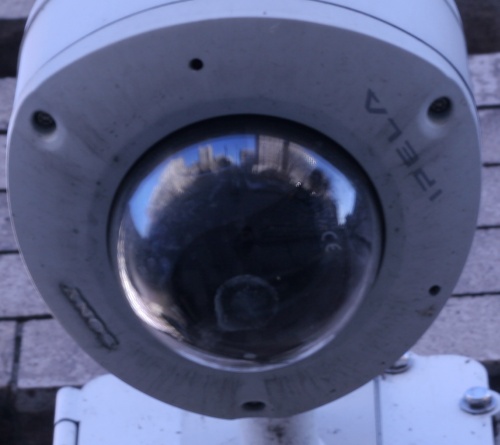 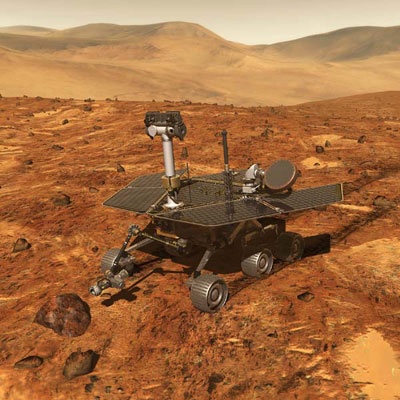 Dust/Dirt
Outdoor Security Cameras
Mars Exploration Rovers
(NASA)
We need computational methods to 
remove these image artifacts.
“Hole-Filling” with Texture Synthesis
Main Limitations:
Require considerable user interaction 
Only work for small artifacts on a regular background
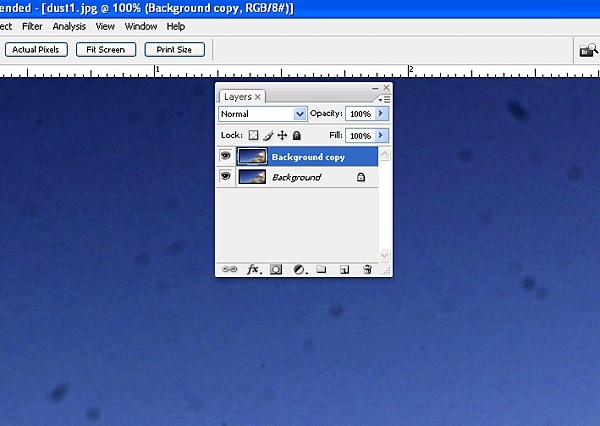 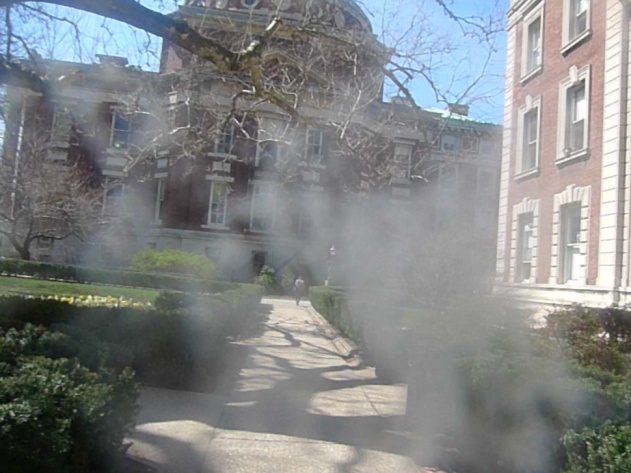 ??
Photo Editing Tool
Dust on a Lens
Flat Field Images in Astrophotography
Dust “Doughnuts”
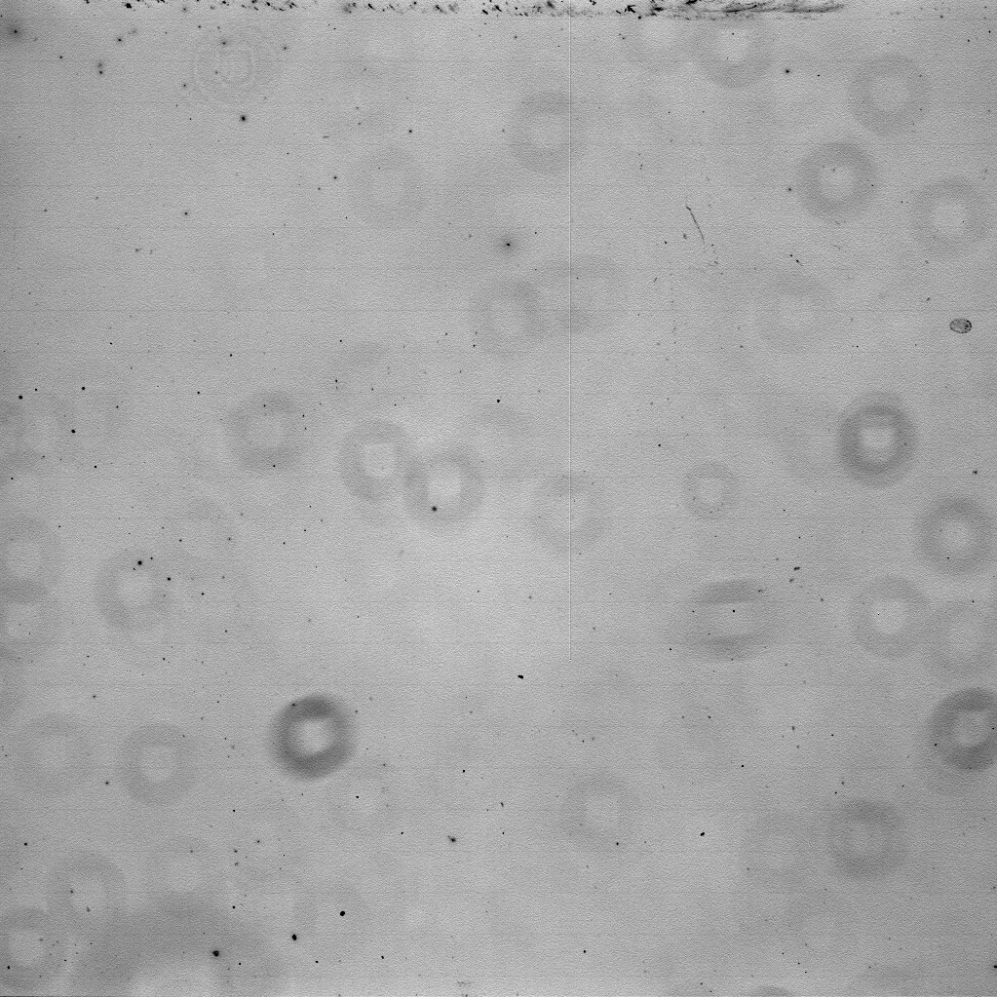 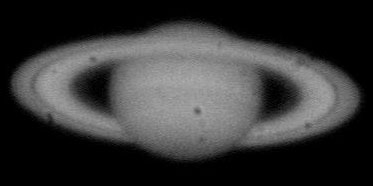 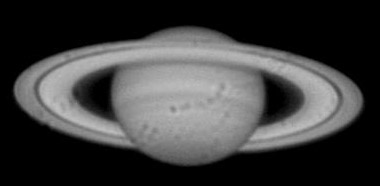 Formation of the Image Artifacts
Both artifacts include two components:
Attenuation  (absorption / occlusion) 
Scattering   (stray lights, e.g., sun light)
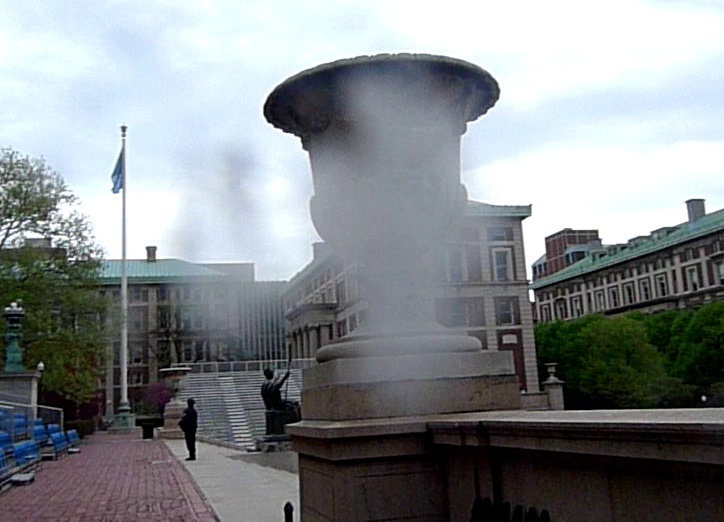 Brighter
(Scattering)
Darker
(Attenuation)
Image taken with a dirty lens
Related Work
Simulation of Lens Dust Artifacts
Only dust attenuation
Simulation of the artifact  (NOT artifact removal)
[Willson et al. 2005]
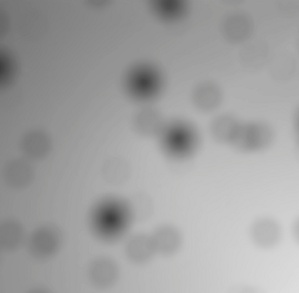 Removal of Sensor Dust Artifacts
Small artifacts with dust attenuation
User interaction is needed
[Zhou and Lin 2007]
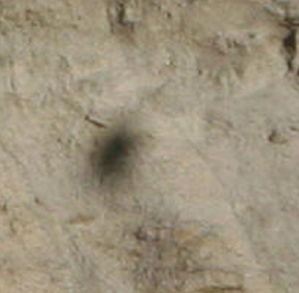 Lens Veiling Glare
Similar effect as scattering
Caused by lens inter-reflection and diffraction
[Talvala et al. 2007]
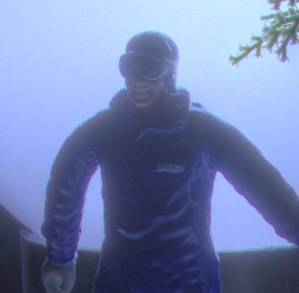 Our Contribution
A physically-based image formation model, including 
Attenuation + Scattering


Computational methods for artifact removal
Fully automatic   No user labeling needed
Pixel-wise recovery   Can handle large artifact

NOT single-image based methods
Image Formation: An Intermediate Layer
Intermediate
Layer
Scene
Camera
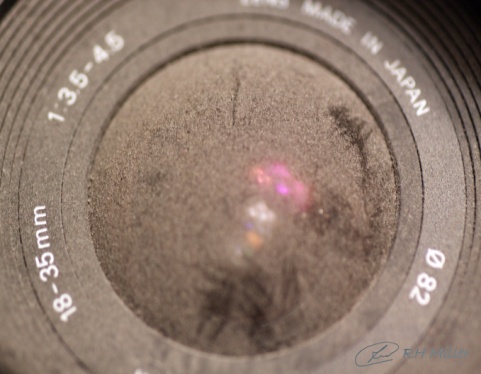 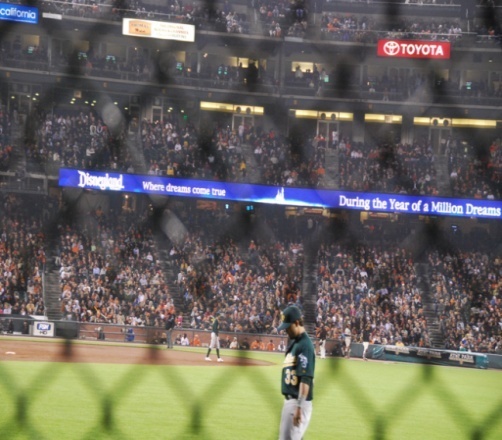 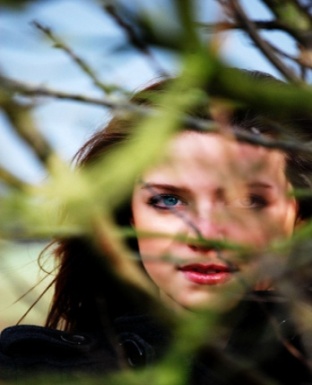 …
Lens dust/dirt
Fence
Tree branches
Image Formation (1): Attenuation
Attenuation map
Intermediate
Layer
Scene
Pinhole
Sensor
Image Formation (1): Attenuation
Intermediate
Layer
Scene
Lens
Sensor
Attenuation map
Defocus blur kernel
Image Formation (2): Scattering
Intermediate
Layer
Scene
Lens
Sensor
The intermediate layer itself acts as a light source.
Radiance scattered 
from the environment
Defocus blur kernel
Image Formation Model
Captured
Image
Attenuation
Scattering
Clean
Image
Attenuation 
Map
Defocus
Blur Kernel
Radiance 
by Scattering
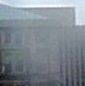 Stray light (e.g., the sun) might be outside the field of view.
Large corrupted area because of camera defocus.
High frequency in I0(x) is (partially) preserved.
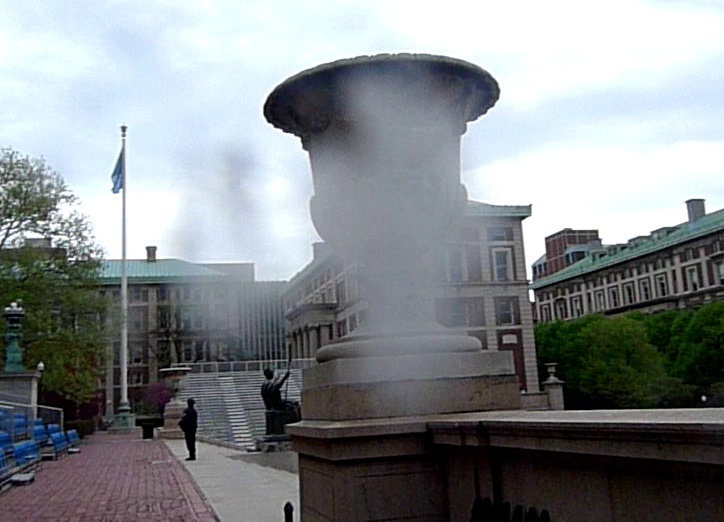 Image taken with a dirty lens
Dirty-Lens Artifact: Model Simplification
Assumption
L1
L2
where
L3
Aggregate of Outside Illumination
(scene dependent)
The simplified model
Attenuation Map
Scattering Map
(camera dependent)
(camera dependent)
Removal of Dirty-Lens Artifact
Method 1:  (the camera is accessible)
Directly measure a(x) and b(x) with a simple calibration.
Method 2: (the camera is not accessible)
Estimate a(x) and b(x) from multiple images taken with the same dirty lens camera (e.g., a video)
Method 1: Removal with Calibration
Measure a(x) and b(x) directly with a stripe pattern.
[Nayar et al., 2006]
Stripe Pattern
Dirty Lens
Camera
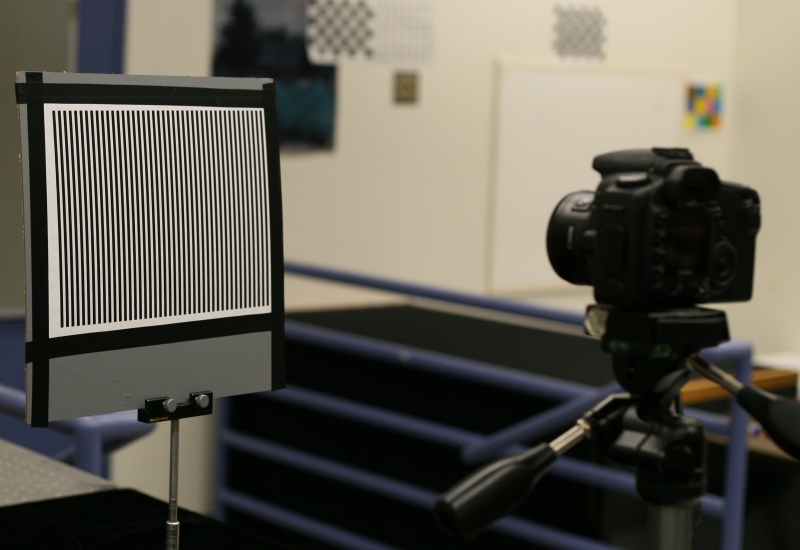 Shift
Method 1: Removal with Calibration
Measure a(x) and b(x) directly with a stripe pattern.
[Nayar et al., 2006]
Stripe 
Pattern
Dust
Lens
Sensor
Method 1: Removal with Calibration
Measure a(x) and b(x) directly with a stripe pattern.
[Nayar et al., 2006]
Shift
Stripe 
Pattern
Dust
Lens
Sensor
Method 1: Removal with Calibration
Measure a(x) and b(x) directly with a stripe pattern.
[Nayar et al., 2006]
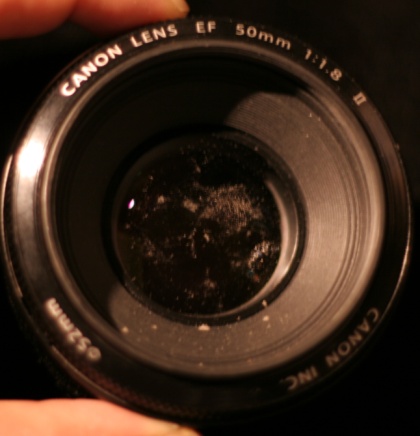 Dirty Lens
(EF 50mm)
Input
(16 images)
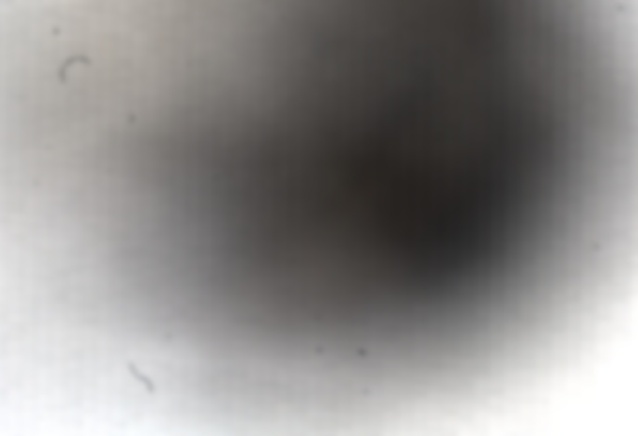 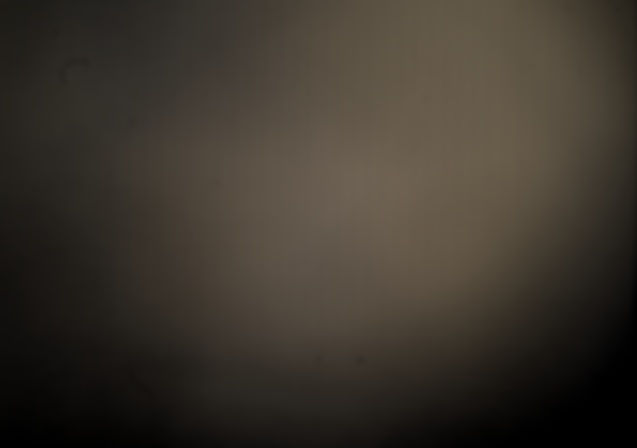 Attenuation
a(x)
Scattering
b(x)
Method 1: Removal with Calibration
Captured
Image
Clean
Image
Attenuation
Map
Scattering
Map
Aggregate of
Outside Illumination
Information is missing to estimate c directly from I(x).
Prior: natural images should have sparse gradients.
[Rudin et al., 1992]
Method 1: Experimental Results
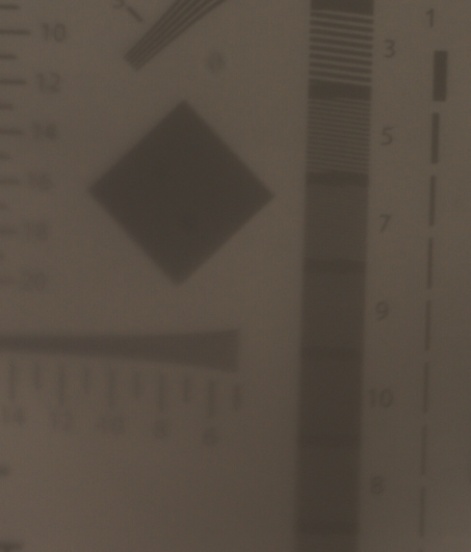 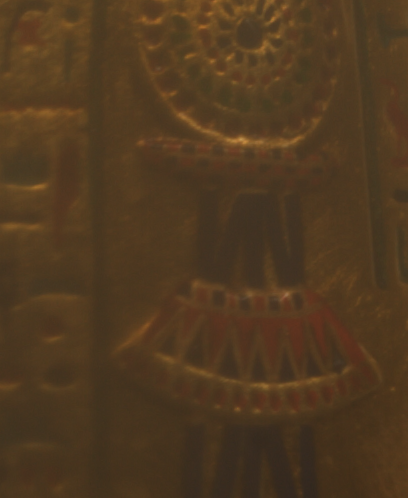 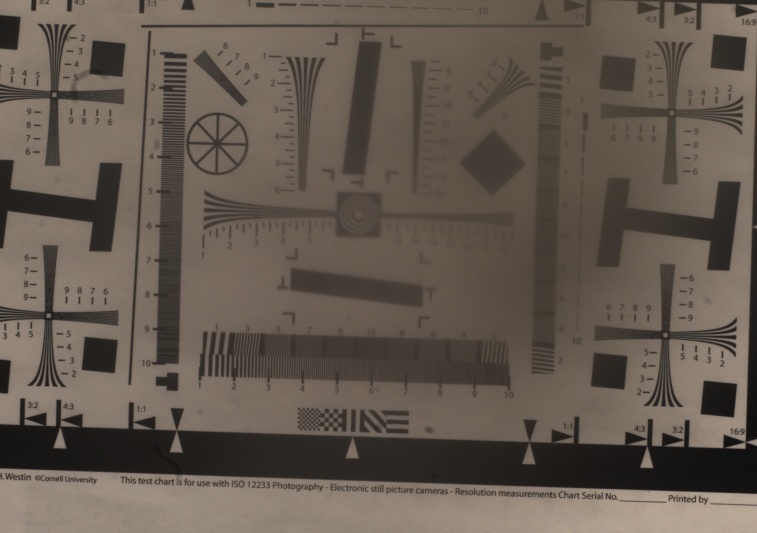 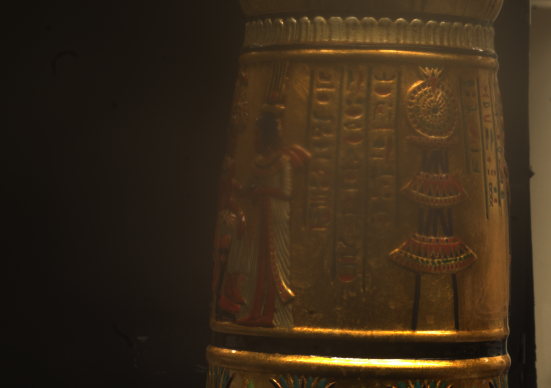 Captured
I(x)
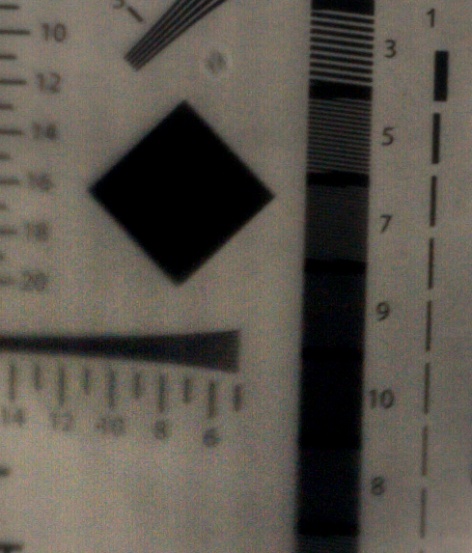 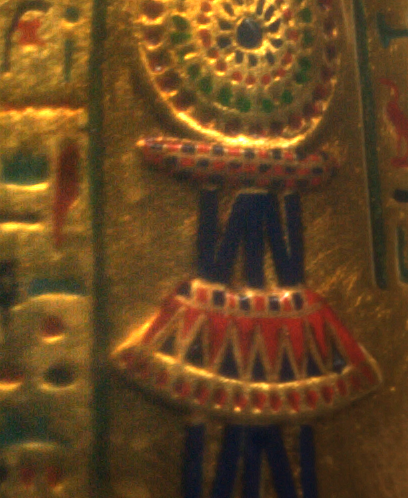 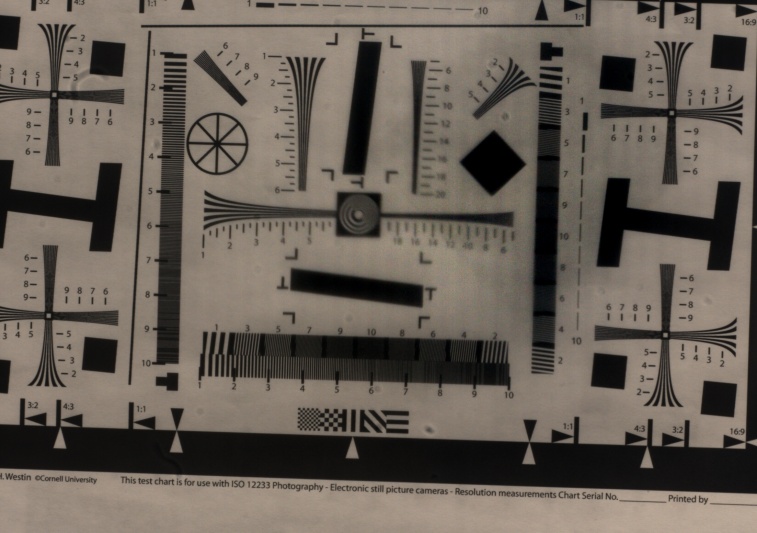 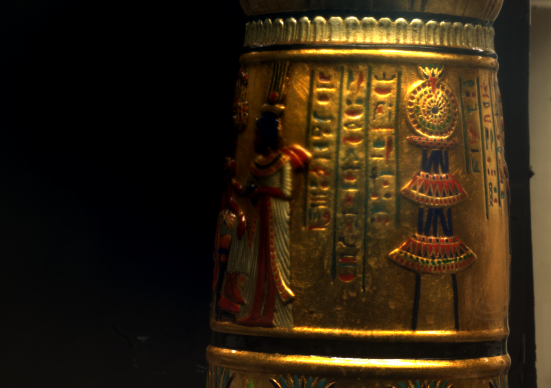 Recovered
I0(x)
Method 1: Experimental Results
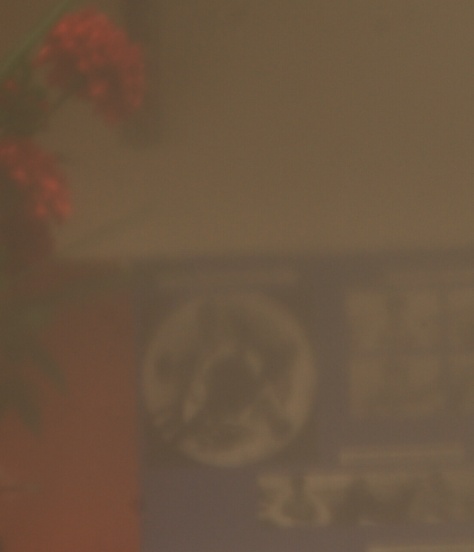 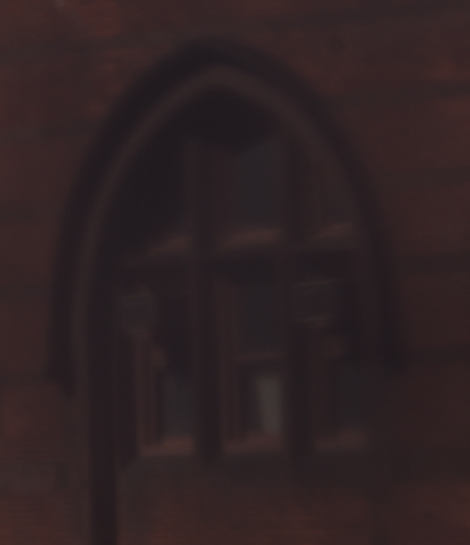 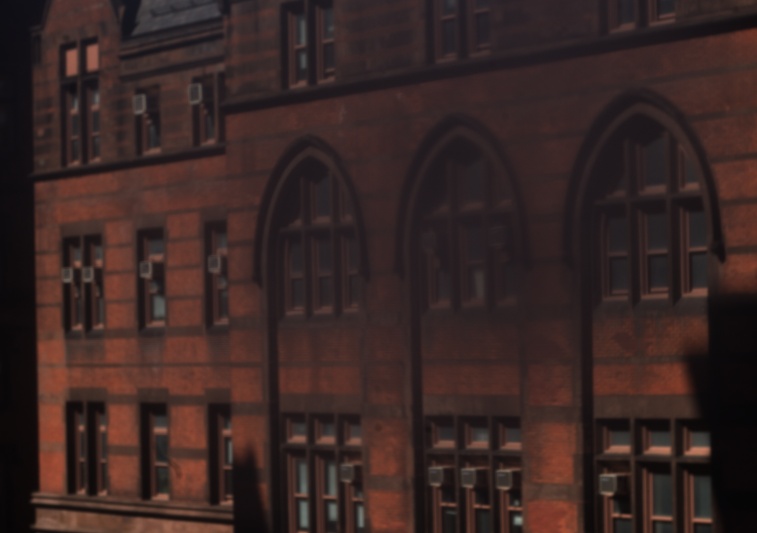 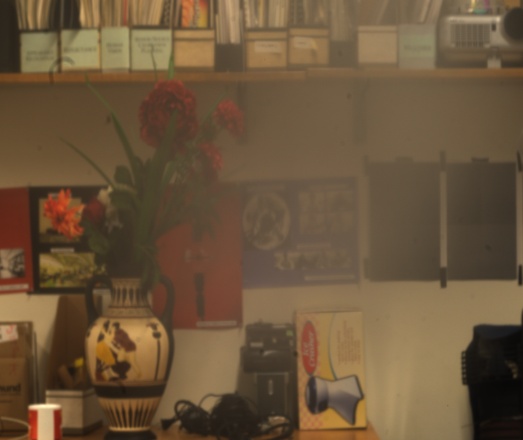 Captured
I(x)
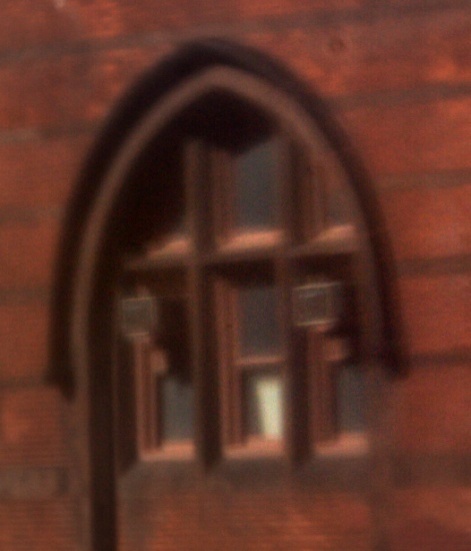 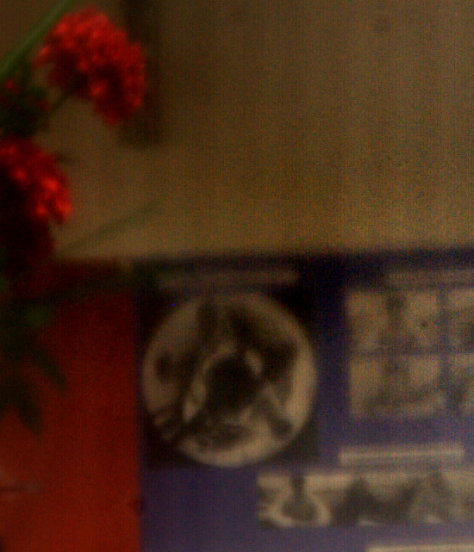 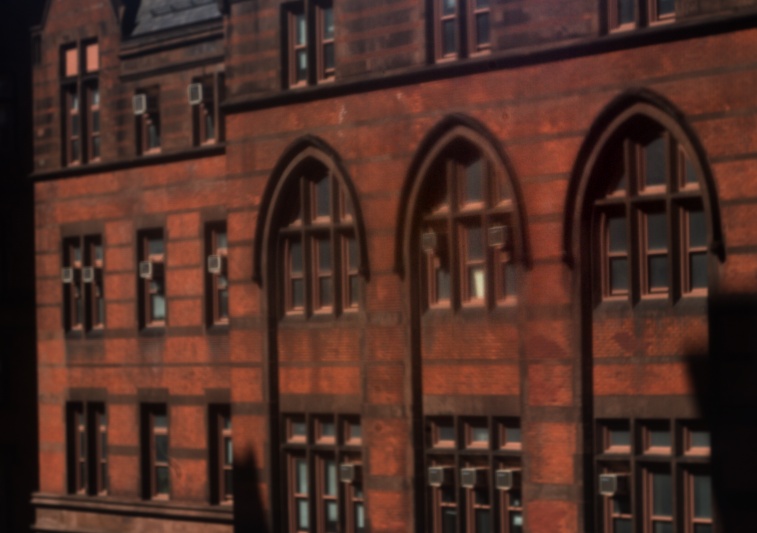 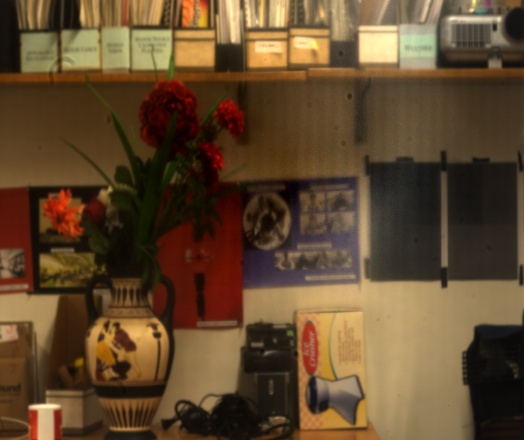 Recovered
I0(x)
Method 2: Removal from Video
Estimate a(x) and b(x) from multiple images taken with the same dirty lens camera.
Prior: the average of (lots of) natural images should be a smoothly-varying image.
[Burton and Moorhead, 1987]
[Torralba et al., 2008]
[Kuthirummal et al., 2008]
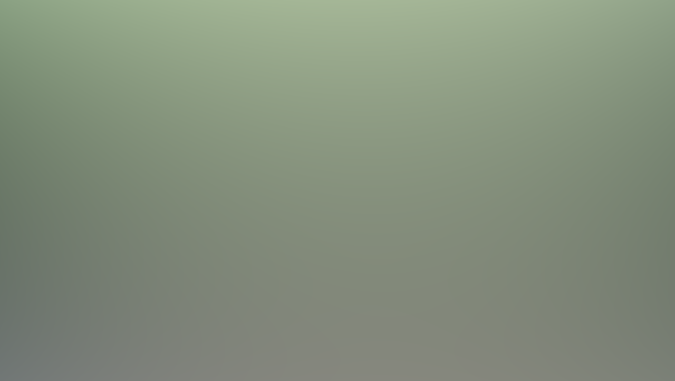 Average of a set 
of natural images
Video taken with 
a dirty lens camera
Method 2: Removal from Video
Estimate a(x) and b(x) from multiple images taken with the same dirty lens camera.
Prior: the average of (lots of) natural images should be a smoothly-varying image.
[Burton and Moorhead, 1987]
[Torralba et al., 2008]
[Kuthirummal et al., 2008]
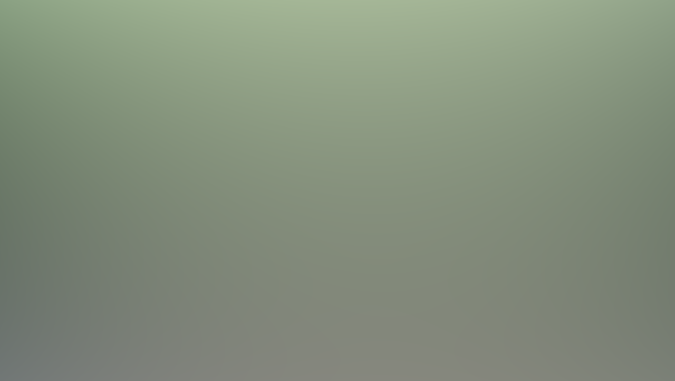 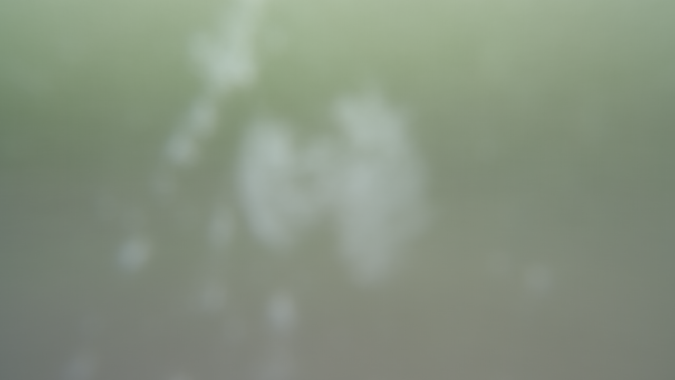 Average of the images taken with
a dirty lens camera
Average of a set 
of natural images
Method 2: Removal from Video
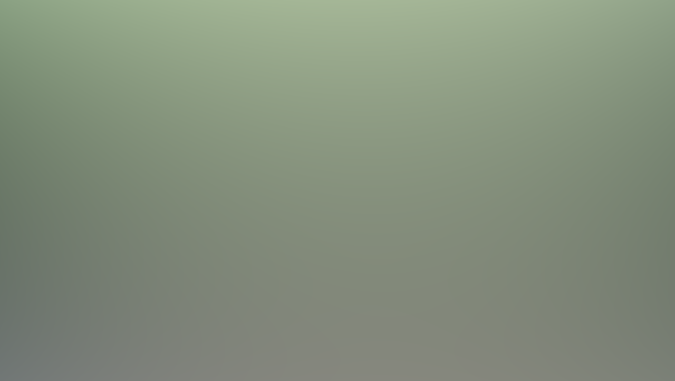 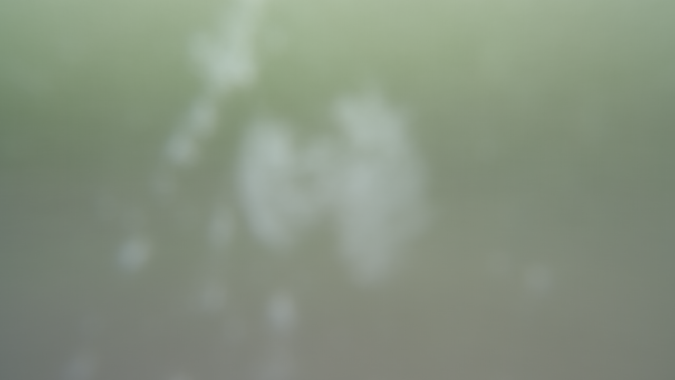 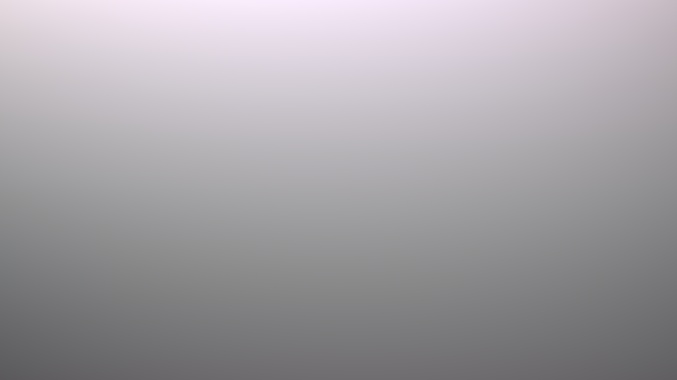 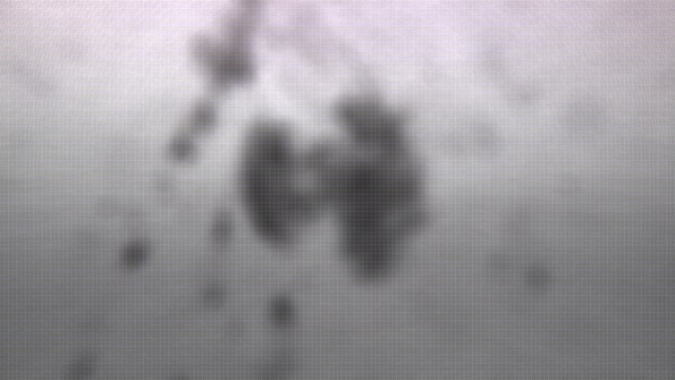 Fitting
Fitting
Method 2: Removal from Video
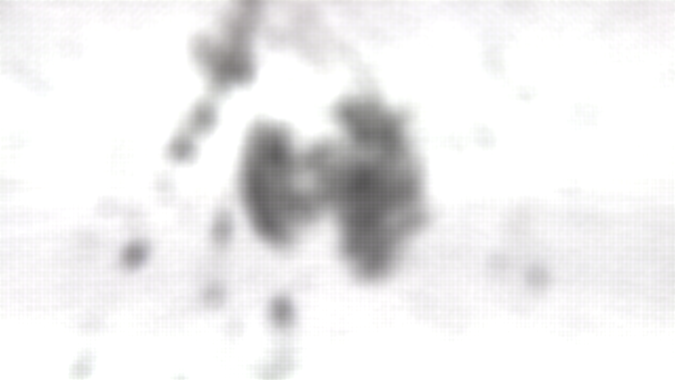 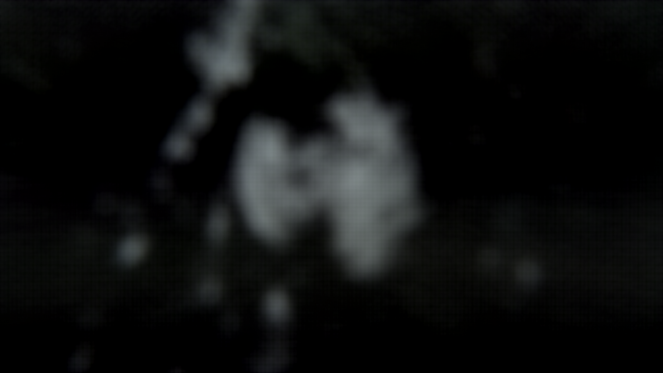 Scattering Map: b(x)
Attenuation Map: a(x)
Method 2: Experimental Results
Input video
Output video
Method 2: Experimental Results
Input video
Output video
Thin-Occluder Artifact
Compared to dirty-lens artifact:
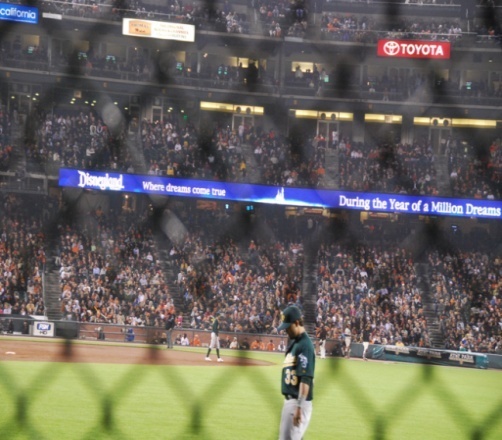 Different Physical Phenomena
Attenuation  occlusion 
Scattering  reflection of the occluder
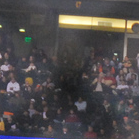 Less Controllability
Impractical to calibrate (e.g., fences, tree branches)  
Occlusion patterns are not guaranteed to be fixed across multiple captured images.
Thin-Occluder Artifact: Model Simplification
Captured
Image
Clean
Image
Occlusion
Pattern
Occluder’s
Brightness
Defocus
Blur kernel
Assume the occluder itself has a uniform brightness
Occluder Brightness
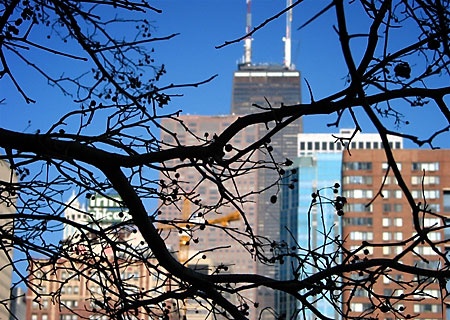 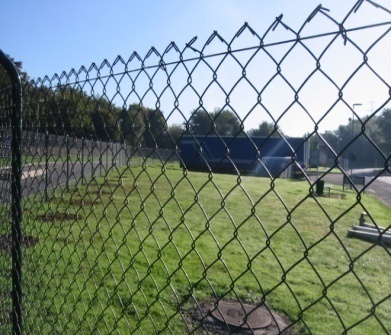 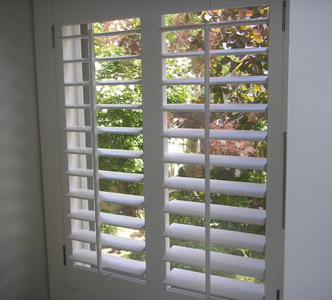 Fences
Window Shutter
Tree Branches
Thin-Occluder Artifact: Model Simplification
Captured
Image
Clean
Image
Occlusion
Pattern
Occluder’s
Brightness
Defocus
Blur kernel
Assume the occluder itself has a uniform brightness
Occluder Brightness
The simplified model
Removal from Multiple Apertures
Recover I0(x) and a(x) from multiple images taken with different aperture sizes: (assume the scene is in focus)
the i-th captured image
the corresponding 
defocus blur kernel
Removal from Multiple Apertures
Recover I0(x) and a(x) from multiple images taken with different aperture sizes: (assume the scene is in focus)
If the depths are known, M>=2. In general, M>=3.
An iterative algorithm
…
Experimental Results: Known Depth
Input Image 1 (f/4.5)
Input Image 2 (f/3.2)
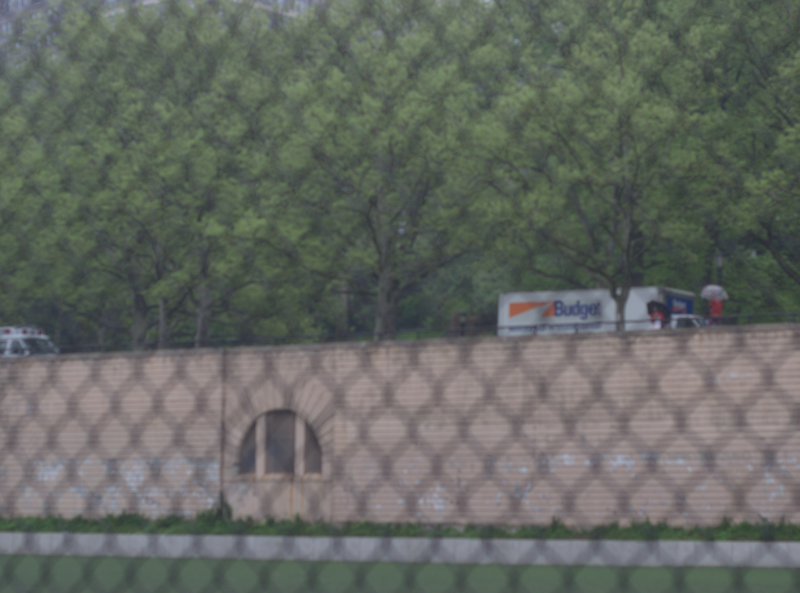 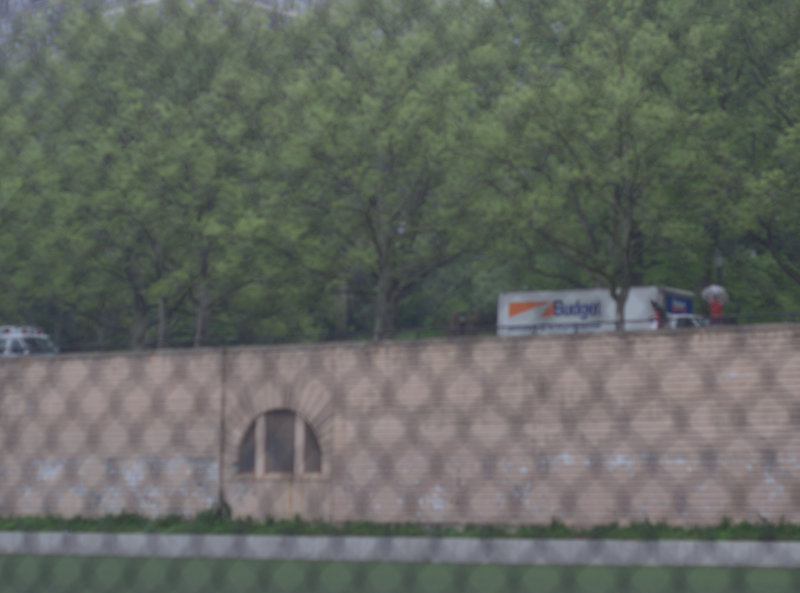 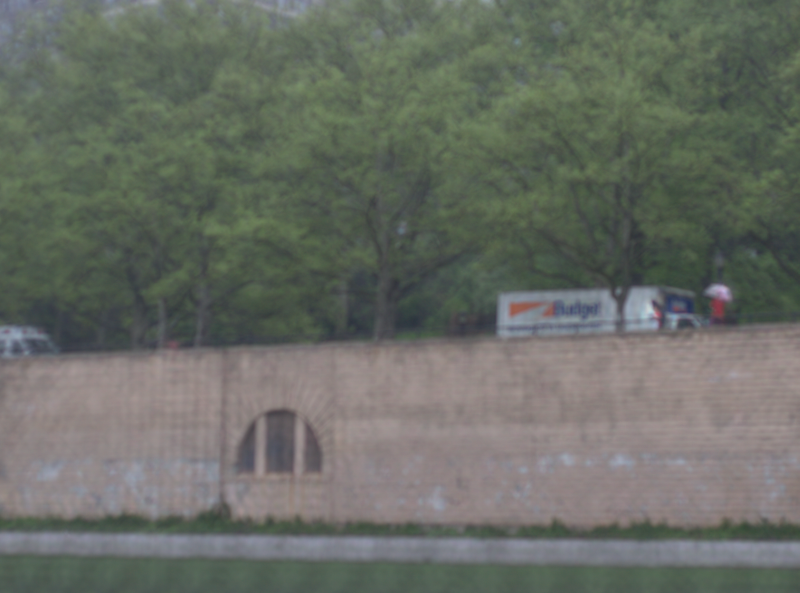 Recovered Image I0(x)
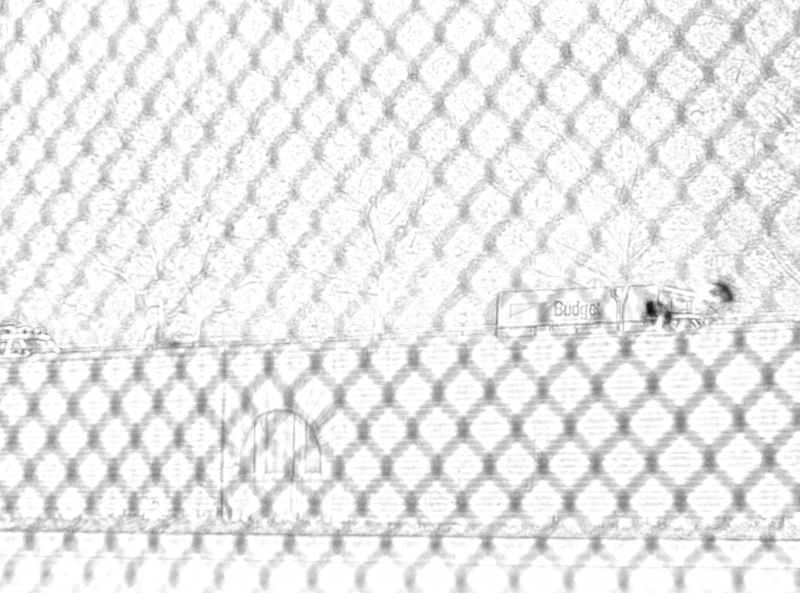 Recovered Pattern a(x)
Experimental Results: Unknown Depth
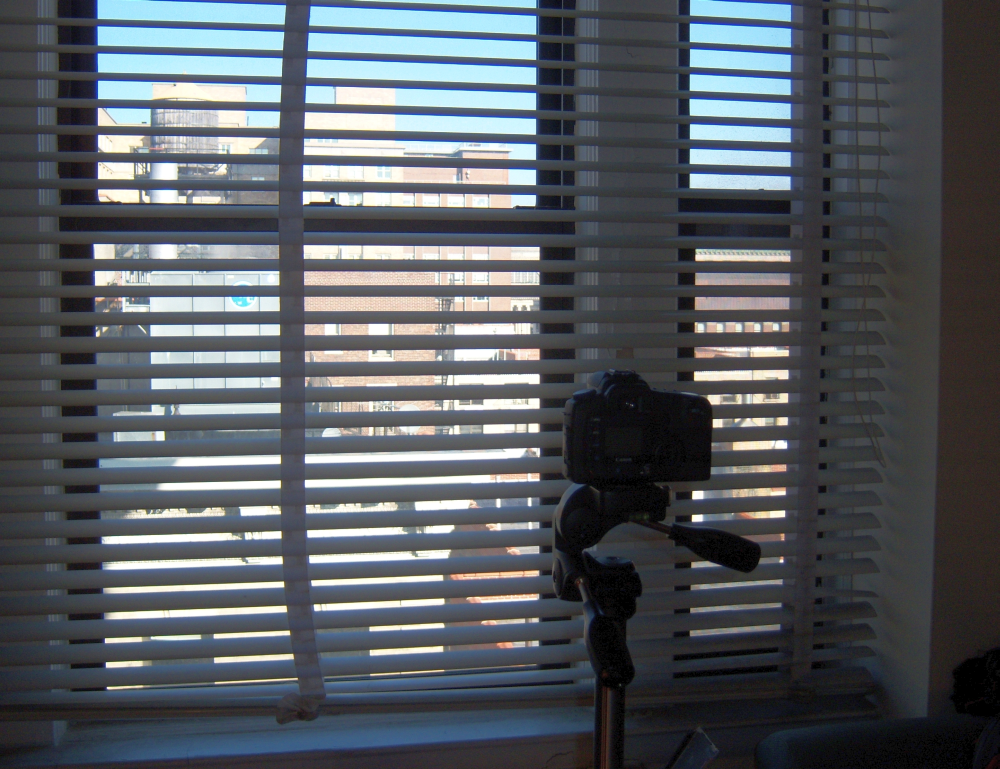 Window Blinds
Camera
Scene Setup
Experimental Results: Unknown Depth
Captured
Images
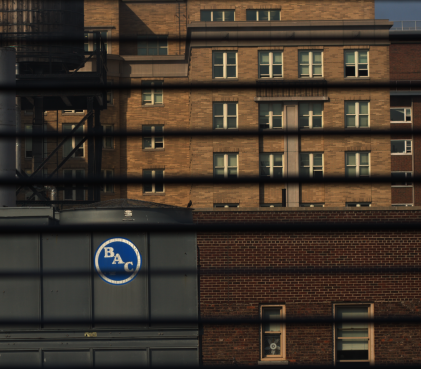 Recovered Image I0  over iterations
I1 (f/5.6)
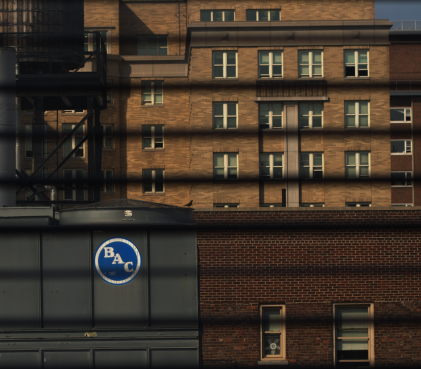 I2  (f/4)
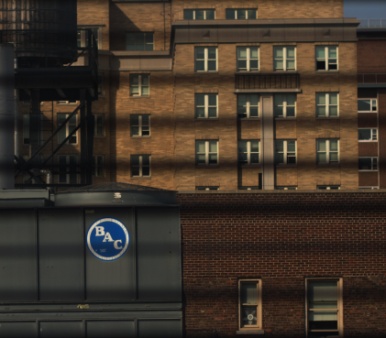 I3  (f/2.8)
Experimental Results: Unknown Depth
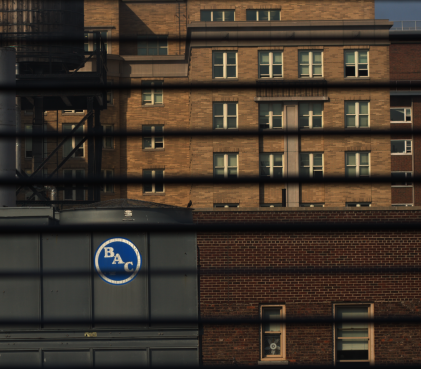 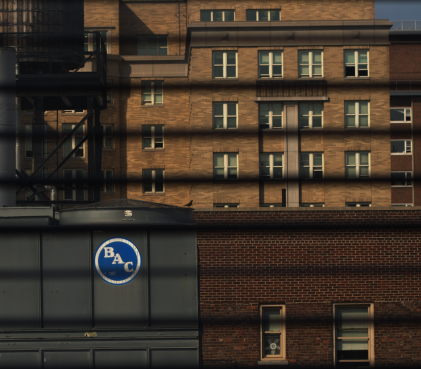 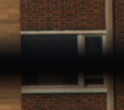 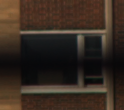 I1 (f/5.6)
I2  (f/4)
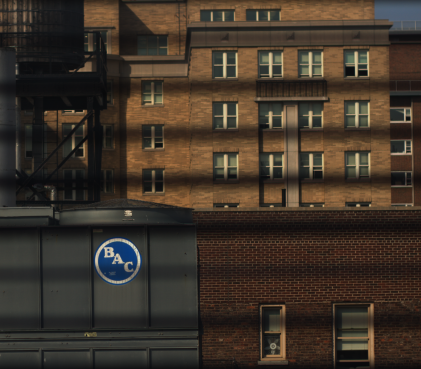 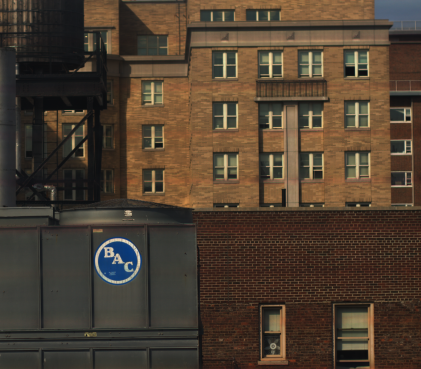 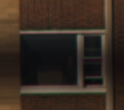 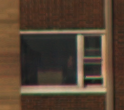 I3  (f/2.8)
Recovered Image I0
Limitations
Lens glare
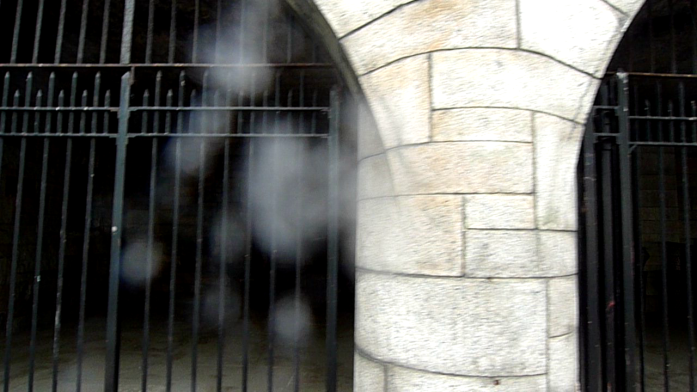 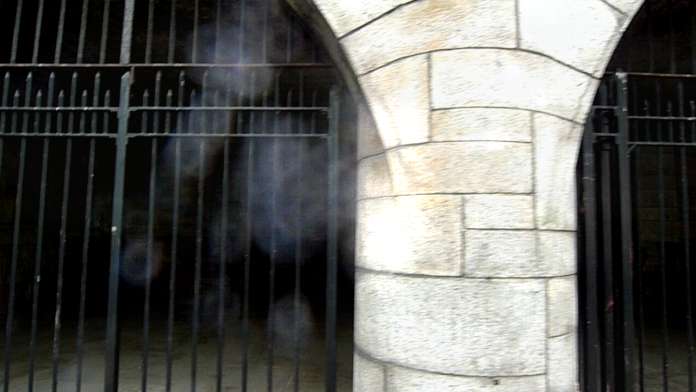 Captured image
Recovered image
Thick occluders
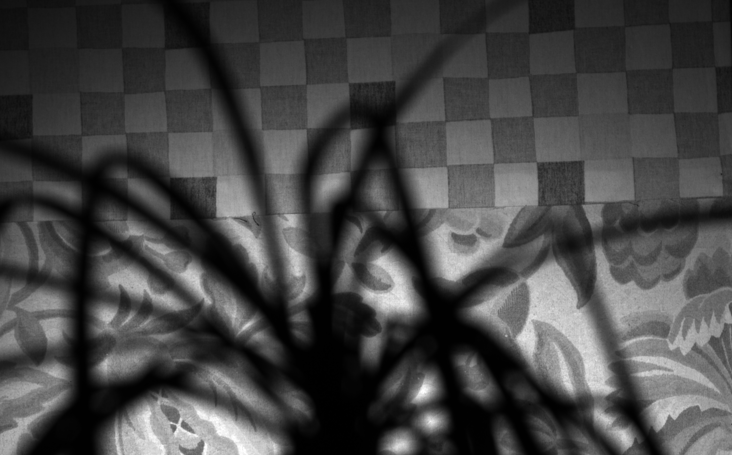 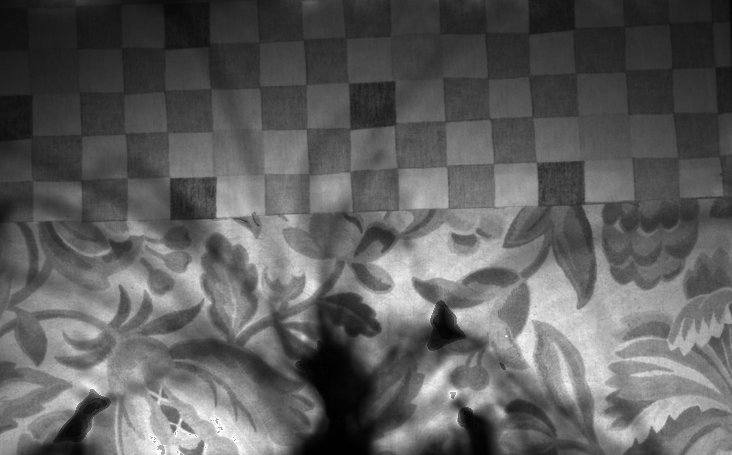 Captured image
Recovered image
Summary
A physically-based model for two artifacts:
       Attenuation + Scattering
Fully automatic methods for artifact removal
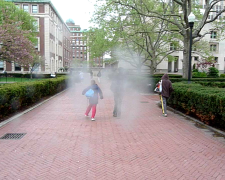 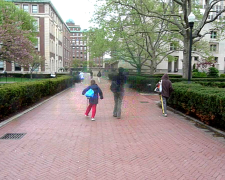 With Calibration 
(>=2 images)
Single Image
Dirty lens 
Artifact
No Calibration
Video
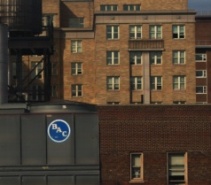 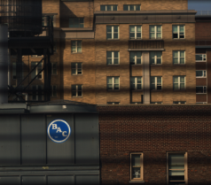 Known Depths
>=2 images
Thin Occluder
Artifact
Unknown Depths
>=3 images
Future work:  
Single image methods using additional image priors.
Acknowledgement
Changyin Zhou,Oliver Cossairt, Neeraj Kumar, Alex Berg, Sujit Kuthirummal for helpful discussions.

Anonymous reviewers for valuable comments and suggestions.

NSF, ONR, Sloan Fellowship for the funding support.
Removing Image Artifacts Due to Dirty Camera Lenses and Thin Occluders
Jinwei Gu 1,  Ravi Ramamoorthi 2,
Peter Belhumeur 1,  Shree Nayar 1
1 Columbia University
2 University of California at Berkeley
December 18, 2009
Dirty-lens Artifact vs. Hazy Image
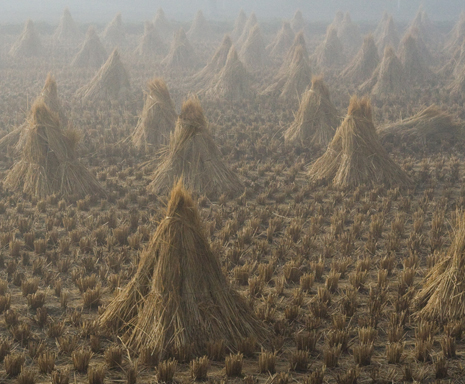 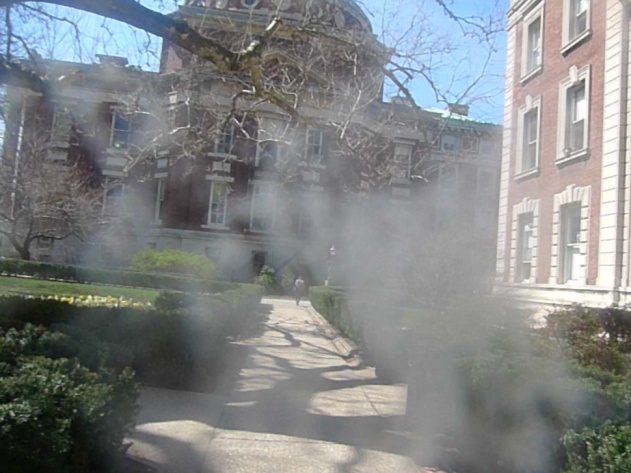 Dirty Lens Artifact
A Hazy Image
[Speaker Notes: In term of phenomena, hazy image only includes scattering, and more uniform spatially.

Dirty-lens artifact has more spatial texture, and include both attenuation and scattering.]
Our Methods vs. Dehazing Methods
Model for dirty-lens artifact:
Model widely used for hazy image:
where
Validation of Model Simplification
Separate attenuation and intensification, since the intensification term is assumed to be a global effect.
[Nayar et al., 2006]
Illumination
Dirt/dust
Sensor
Validation of Model Simplification
Separate attenuation and intensification, since the intensification term is assumed to be a global effect.
[Nayar et al., 2006]
Illumination
Dirt/dust
Sensor
Validation of Model Simplification
Separate attenuation and intensification, since the intensification term is assumed to be a global effect.
[Nayar et al., 2006]
2x
Illumination
Dirt/dust
Sensor
Validation of Model Simplification
Separate attenuation and intensification, since the intensification term is assumed to be a global effect.
[Nayar et al., 2006]
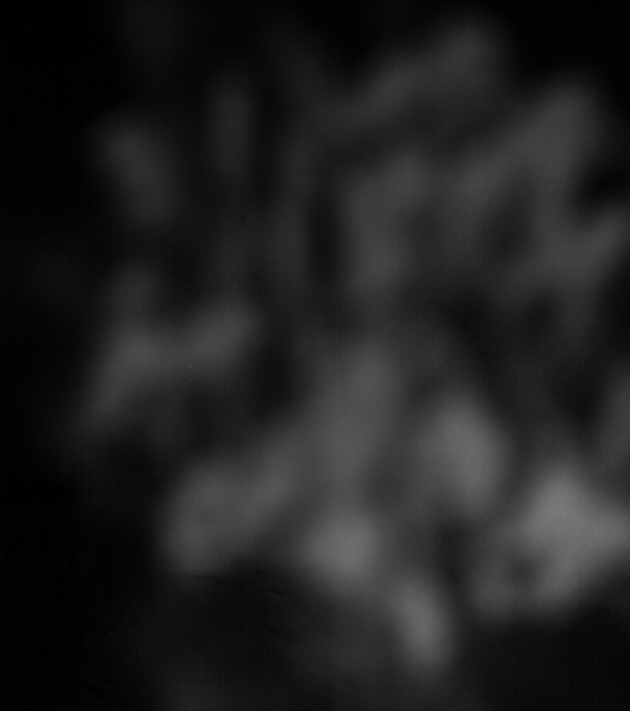 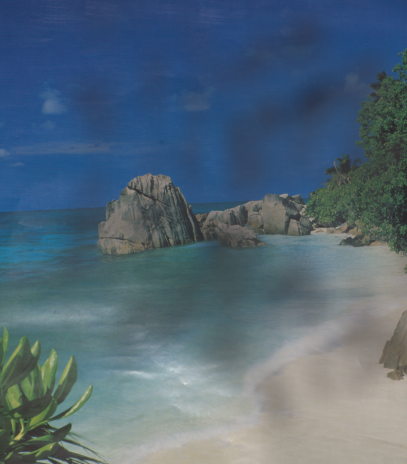 Input  Images
(Zoom 20x)
Validation of Model Simplification
Separate attenuation and intensification, since the intensification term is assumed to be a global effect.
[Nayar et al., 2006]
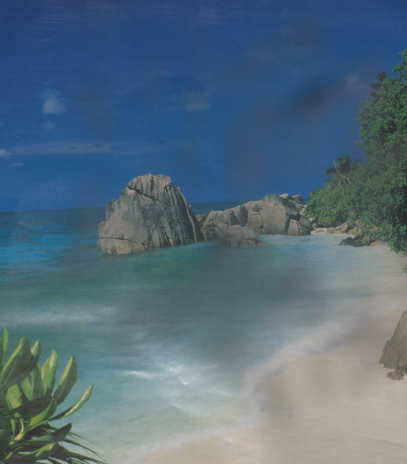 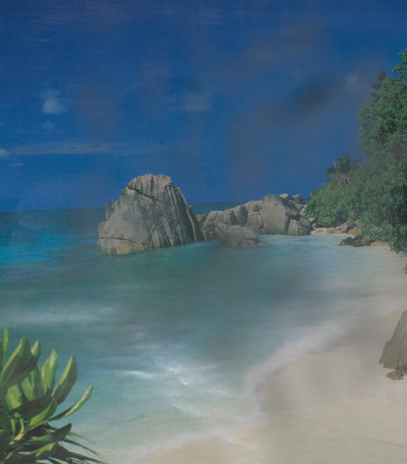 =
Input  Images
Percentage Error < 0.6%
Therefore, we have verified:
Simulation Results for Estimating c
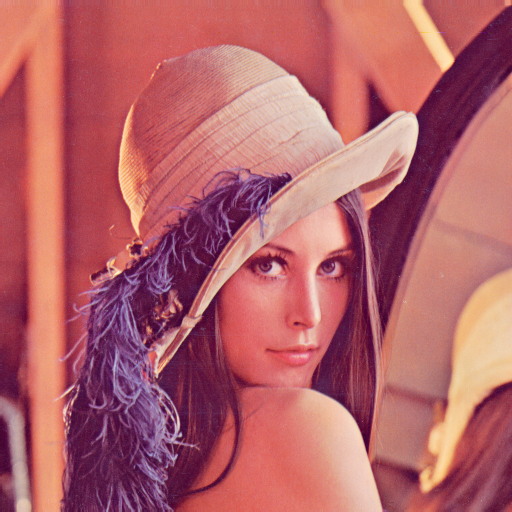 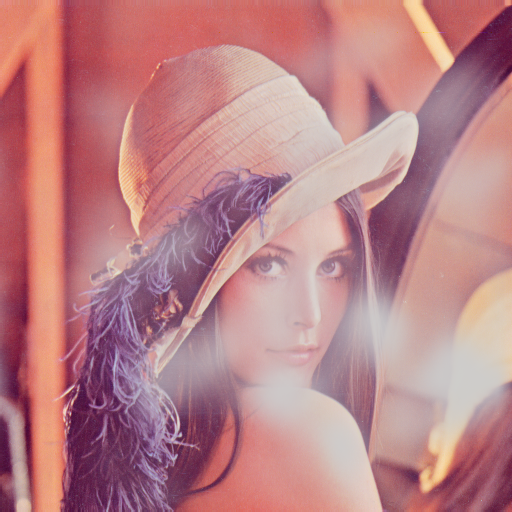 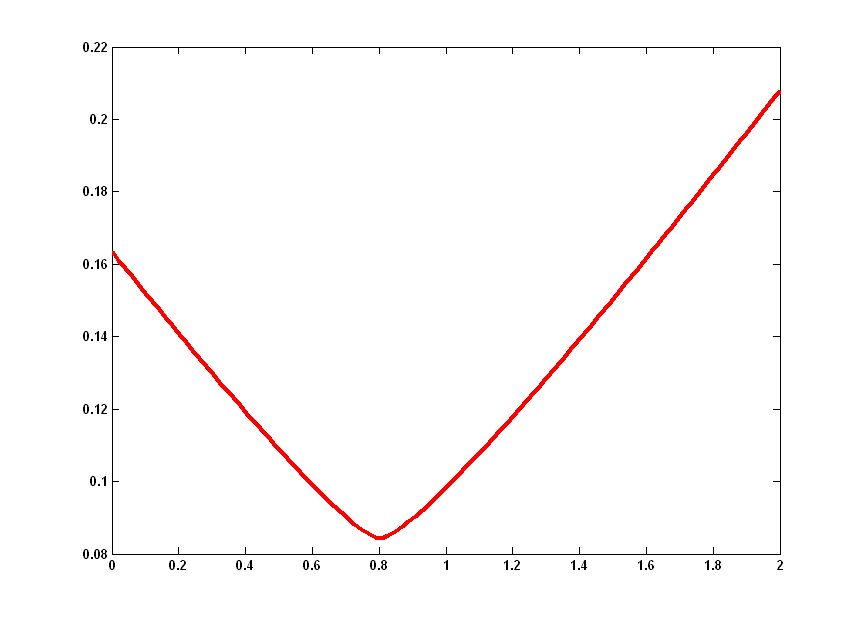 Recovered Image
Input Image
Percentage Error < 0.44%
Method 2: Polynomial Fitting
Iterative fitting in a “RANSAC” fashion: use only inliers for the next iteration
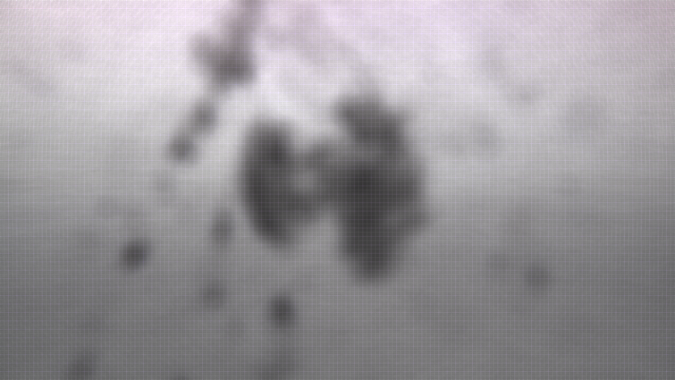 Inliers over iterations
[Speaker Notes: Explain more about how to estimate the dirty region, using a RANSAC like algorithm]
Method 2: Polynomial Fitting
Iterative fitting in a “RANSAC” fashion: use only inliers for the next iteration
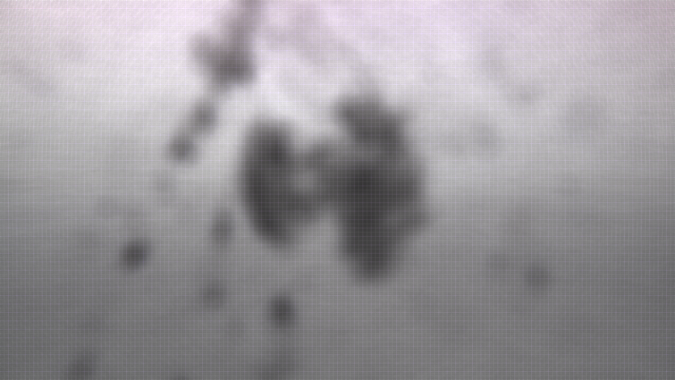 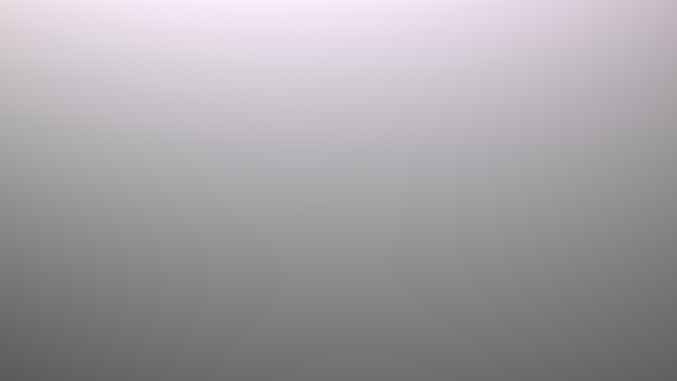 [Speaker Notes: Explain more about how to estimate the dirty region, using a RANSAC like algorithm]
Method 2: Why Average of Gradient?
Image Formation Model
Gradient
Because of camera defocus, a(x) and b(x) are smoothly varying
So, the gradient is (approximately) only related to attenuation
[Speaker Notes: Explain more about how to estimate the dirty region, using a RANSAC like algorithm]
Thin-Occluder Artifact: Iterative Algorithm
Requires two images taken with different apertures,
Iterative algorithm solves for I0 and a from I1 and I2:
where we define:
and
Artifact Removal with Known Depths
Experimental results:
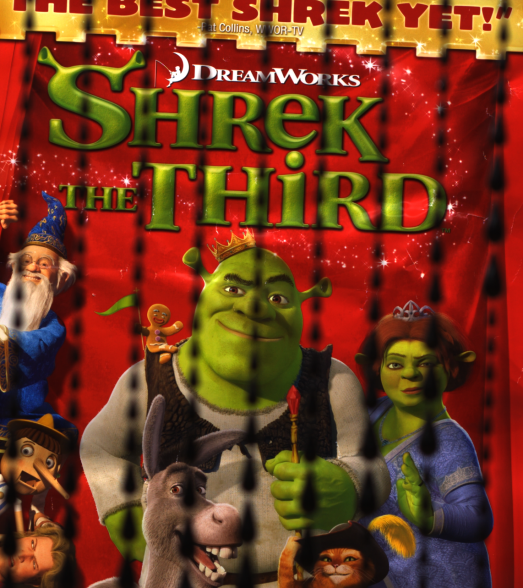 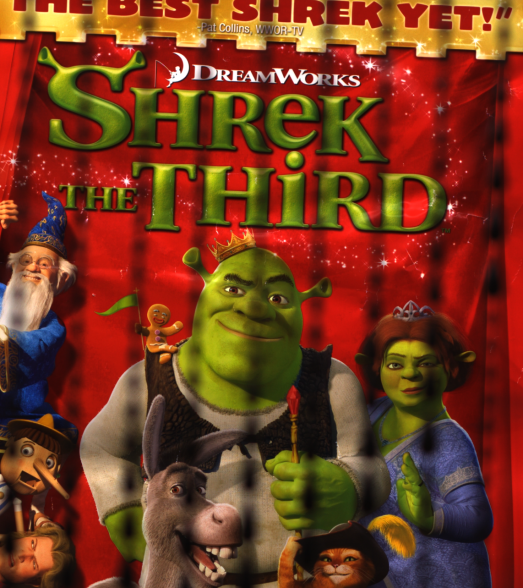 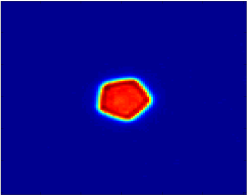 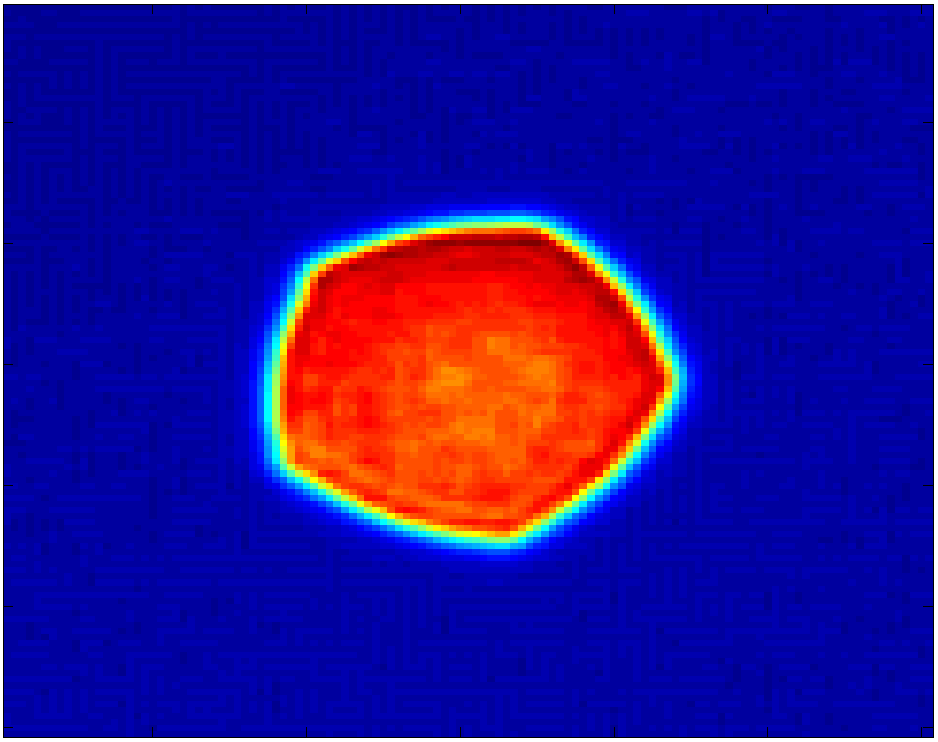 I1   (f-num 5.6)
I2  (f-num 2.8)
k1
k2
Input Images
Artifact Removal with Known Depths
Experimental results:
Recovered Image
Recovered Pattern
Output over Iterations
Aperture Settings
Rules of Thumb:
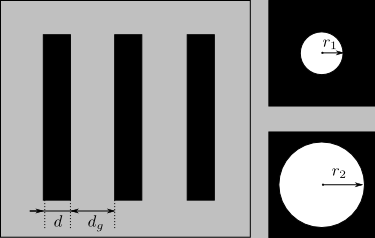 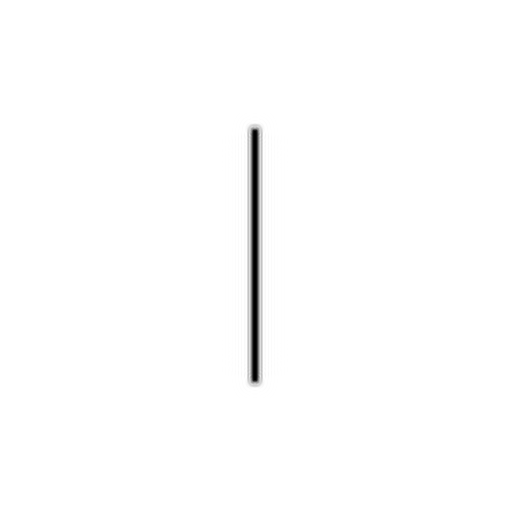 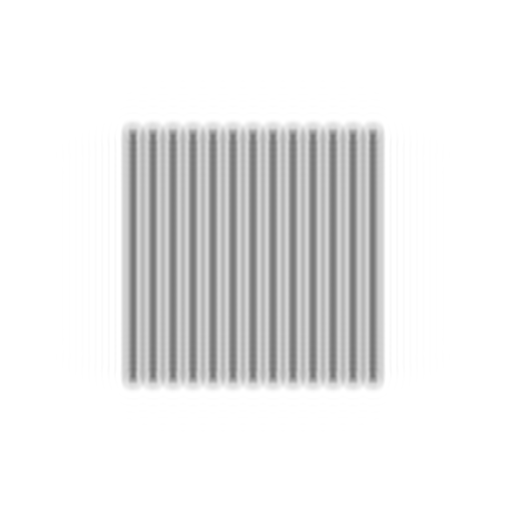 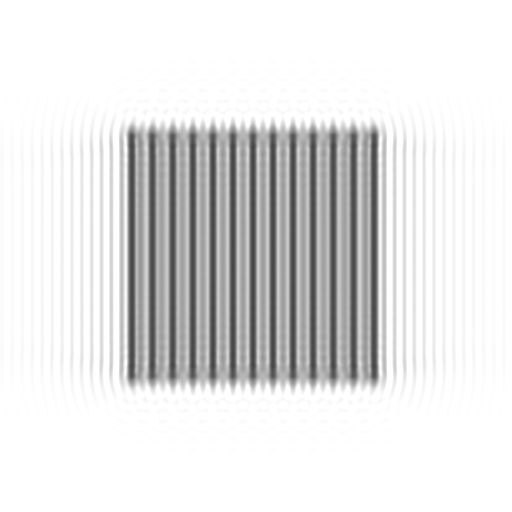